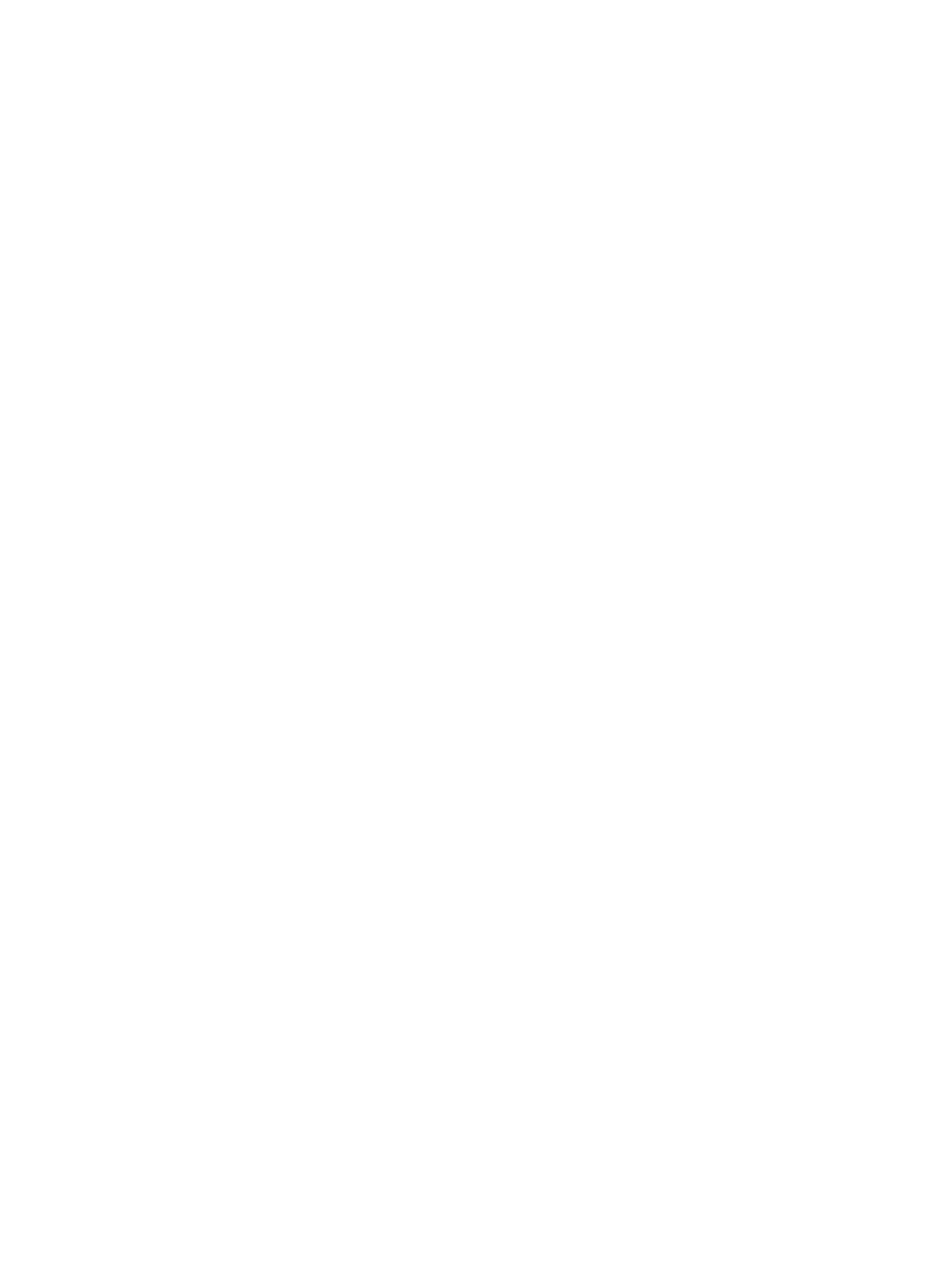 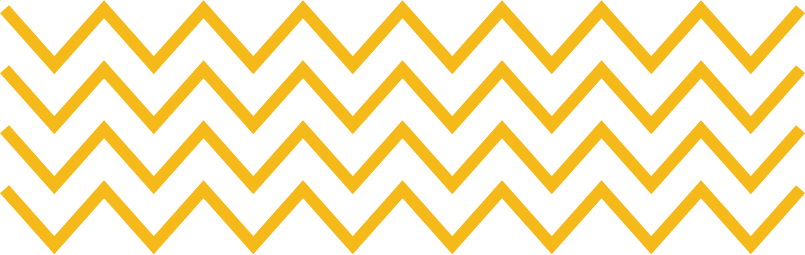 输入大学名称
LOGO
毕业答辩PPT模板
输入论文名称
答辩人:PPT汇
答辩时间:XXX
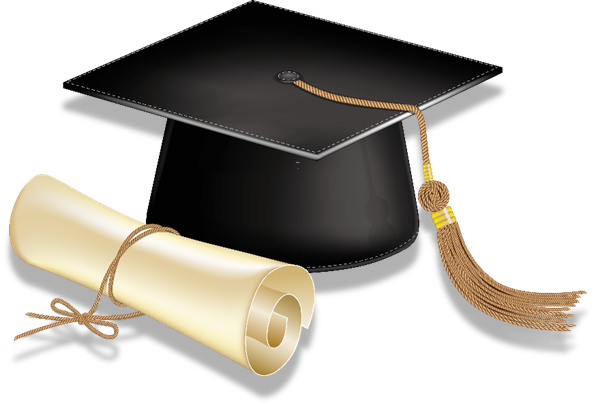 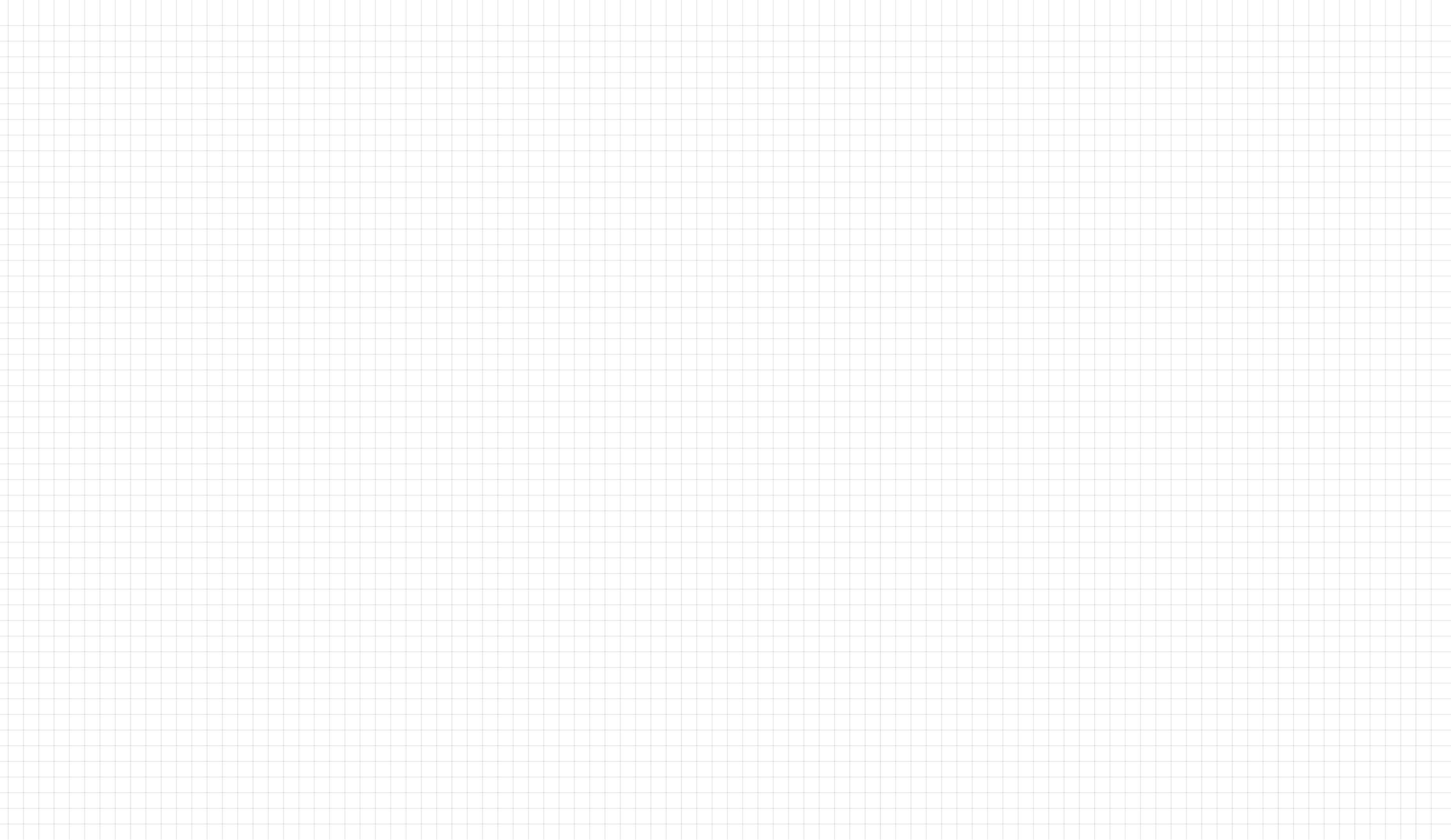 目录
concent
输入大学名称
LOGO
选题背景与意义
01
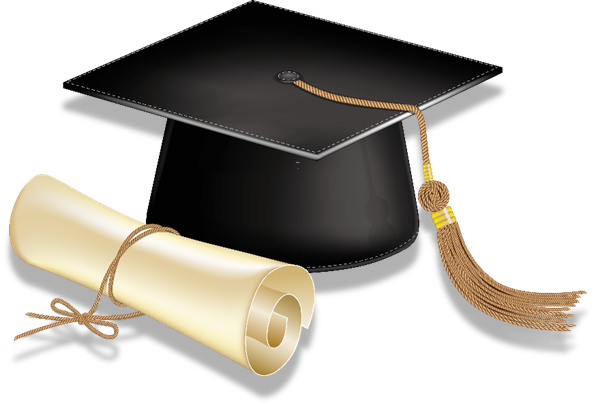 研究方法与过程
02
成果展示与应用
03
论文总结
04
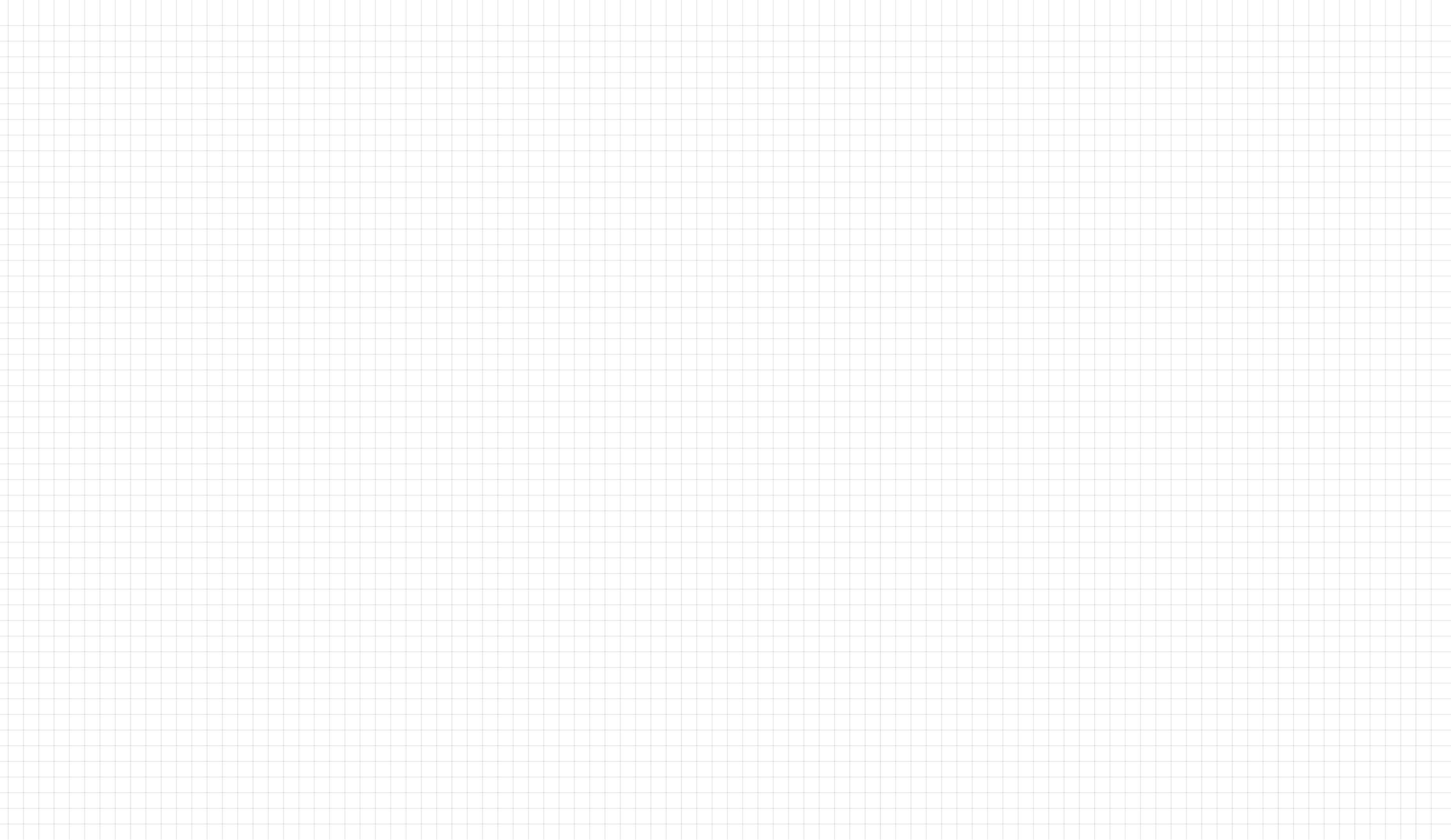 PART 01
选题背景与意义
选题背景与意义
选题背景与意义
选题背景与意义
点击添加相关标题文字，点击添加相关标题文字，点击添加相关标题文字，点击添加相关标题文字，点击添加相关标题文字，点击添加相关标题文字。
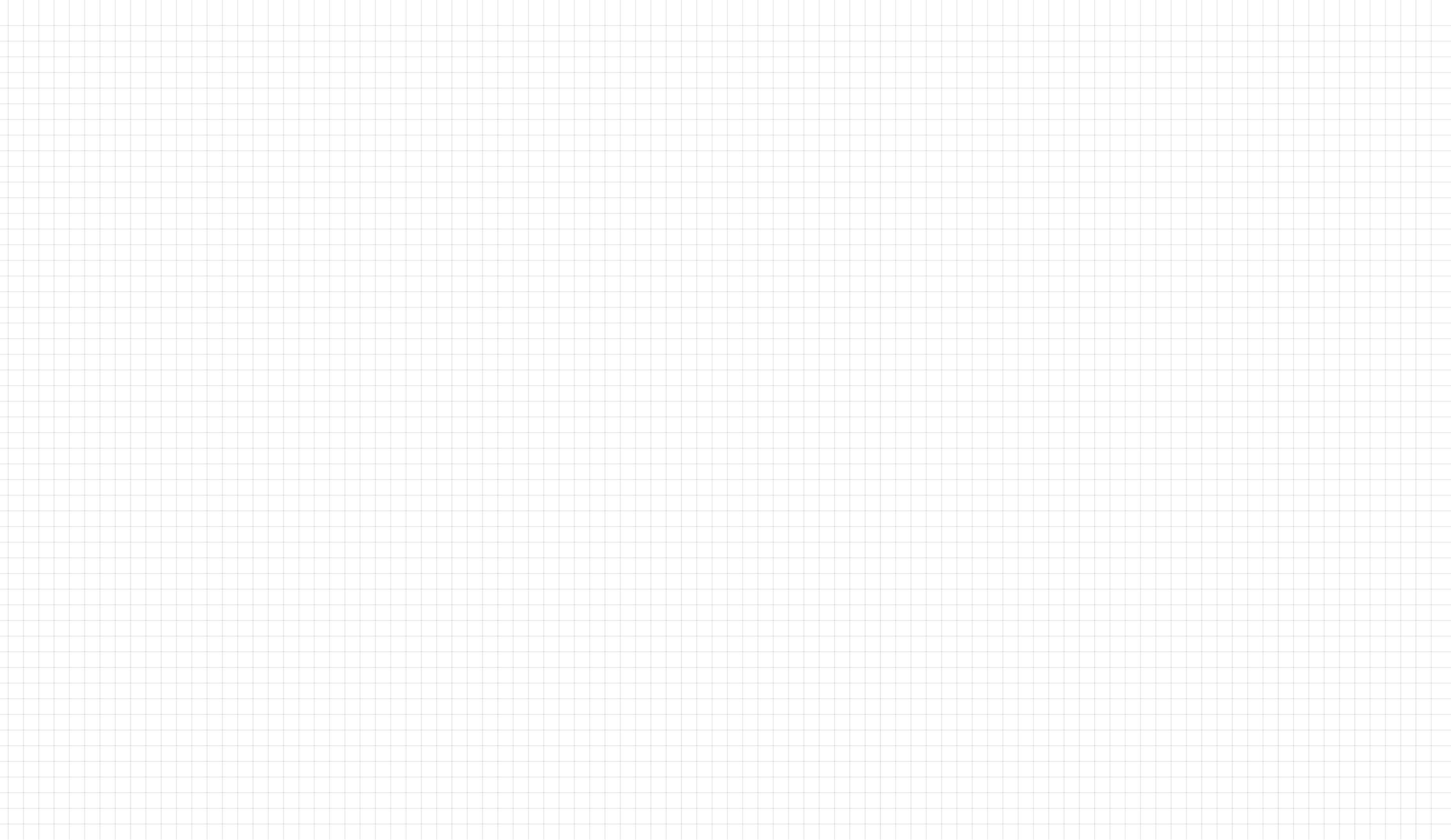 选题背景与意义
标题一
标题二
标题三
单击此处编辑您要的内容，本模版所有图形线条及其相应素材均可自由编辑、改色、替换。
单击此处编辑您要的内容，本模版所有图形线条及其相应素材均可自由编辑、改色、替换。
单击此处编辑您要的内容，本模版所有图形线条及其相应素材均可自由编辑、改色、替换。
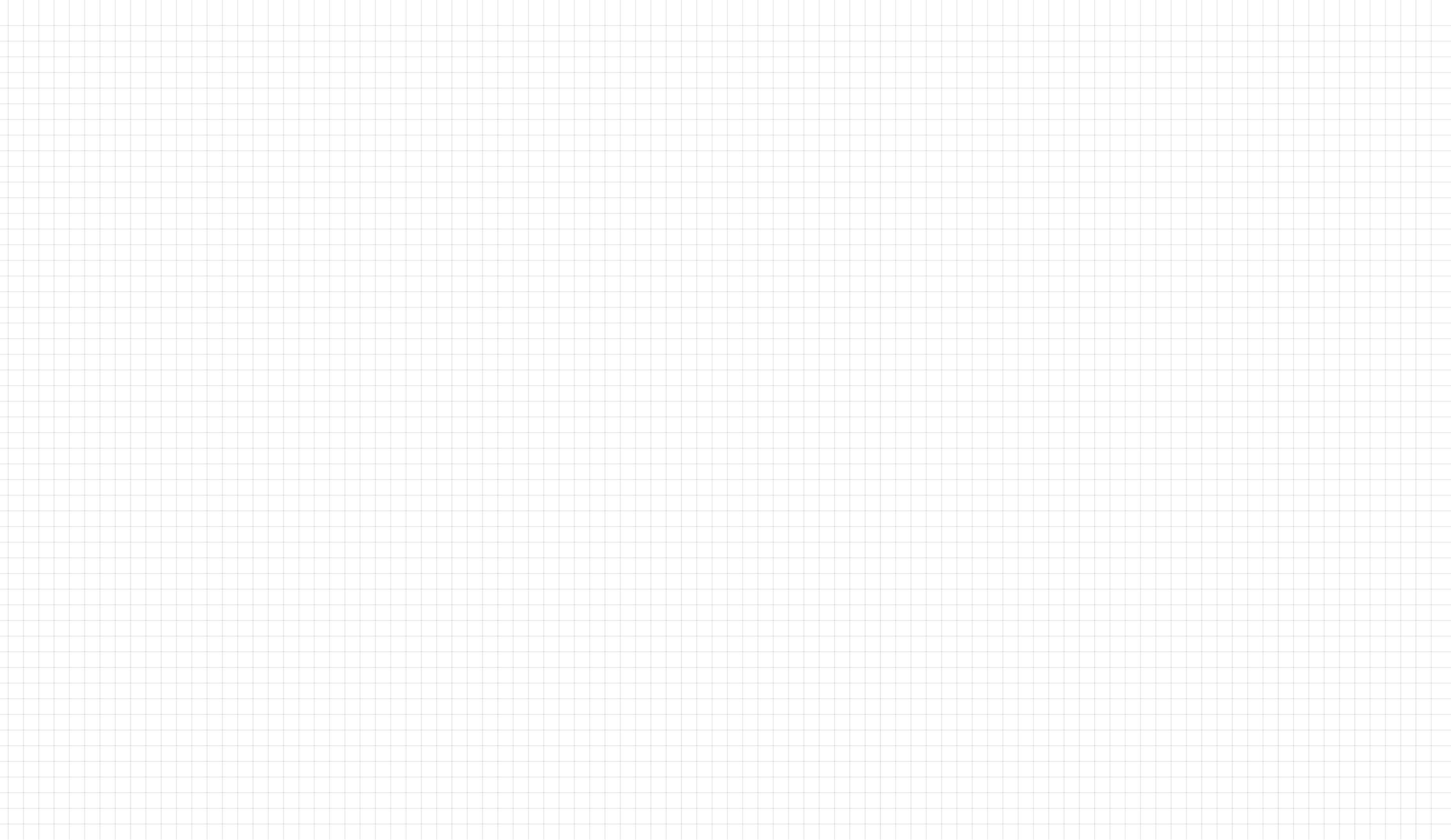 选题背景与意义
点击添加标题
点击添加标题
单击此处编辑内容单击此处编辑内容
单击此处编辑内容单击此处编辑内容
点击添加标题
点击添加标题
单击此处编辑内容单击此处编辑内容
单击此处编辑内容单击此处编辑内容
点击添加标题
点击添加标题
单击此处编辑内容单击此处编辑内容
单击此处编辑内容单击此处编辑内容
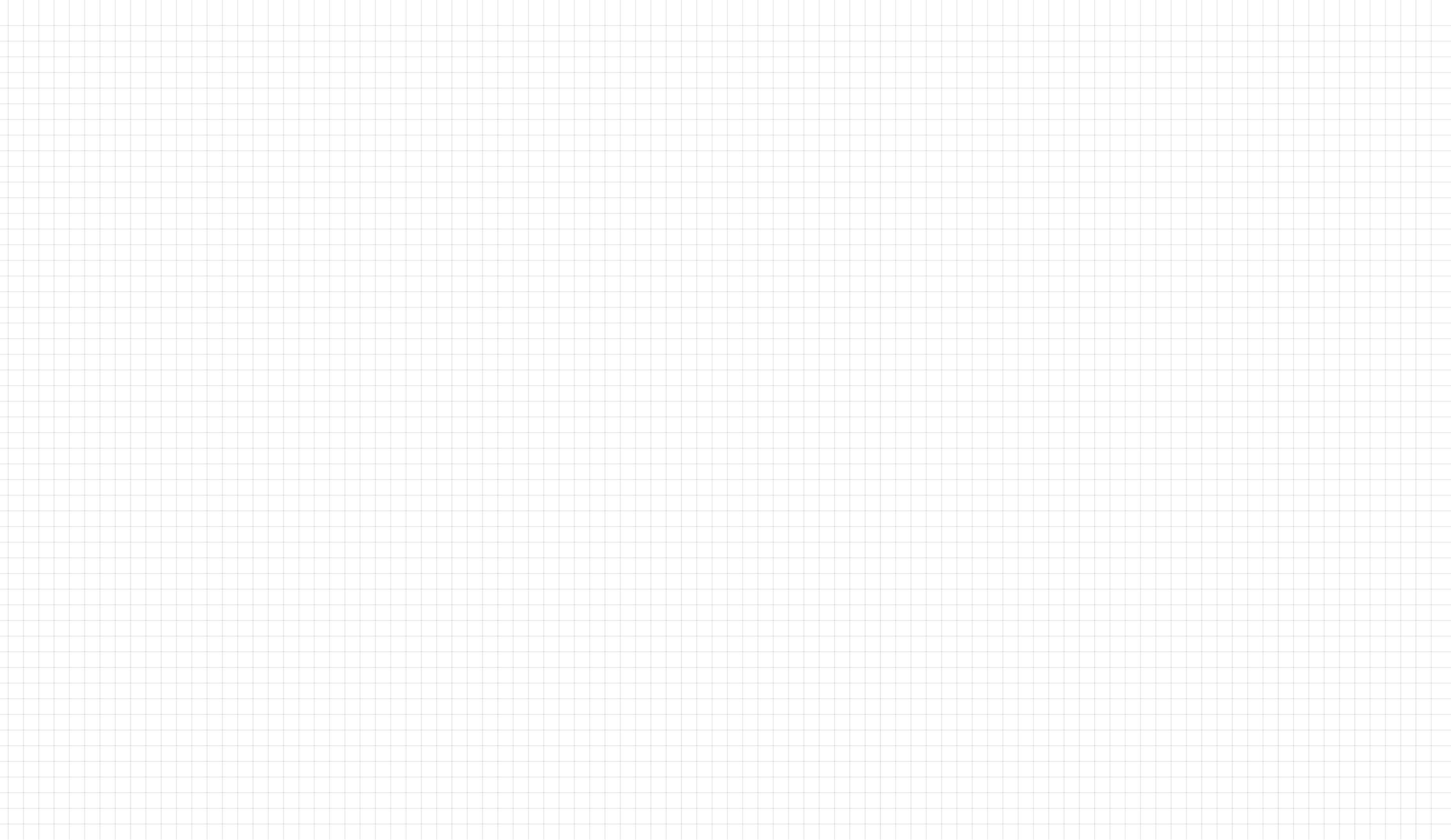 选题背景与意义
单击此处编辑内容，所有图形线条及其相应素材均可自由编辑、改色、替换，并为您提供专业的PPT个性定制服务。
单击此处编辑内容，所有图形线条及其相应素材均可自由编辑、改色、替换，并为您提供专业的PPT个性定制服务。
01
02
单击此处编辑内容，所有图形线条及其相应素材均可自由编辑、改色、替换，并为您提供专业的PPT个性定制服务。
单击此处编辑内容，所有图形线条及其相应素材均可自由编辑、改色、替换，并为您提供专业的PPT个性定制服务。
04
03
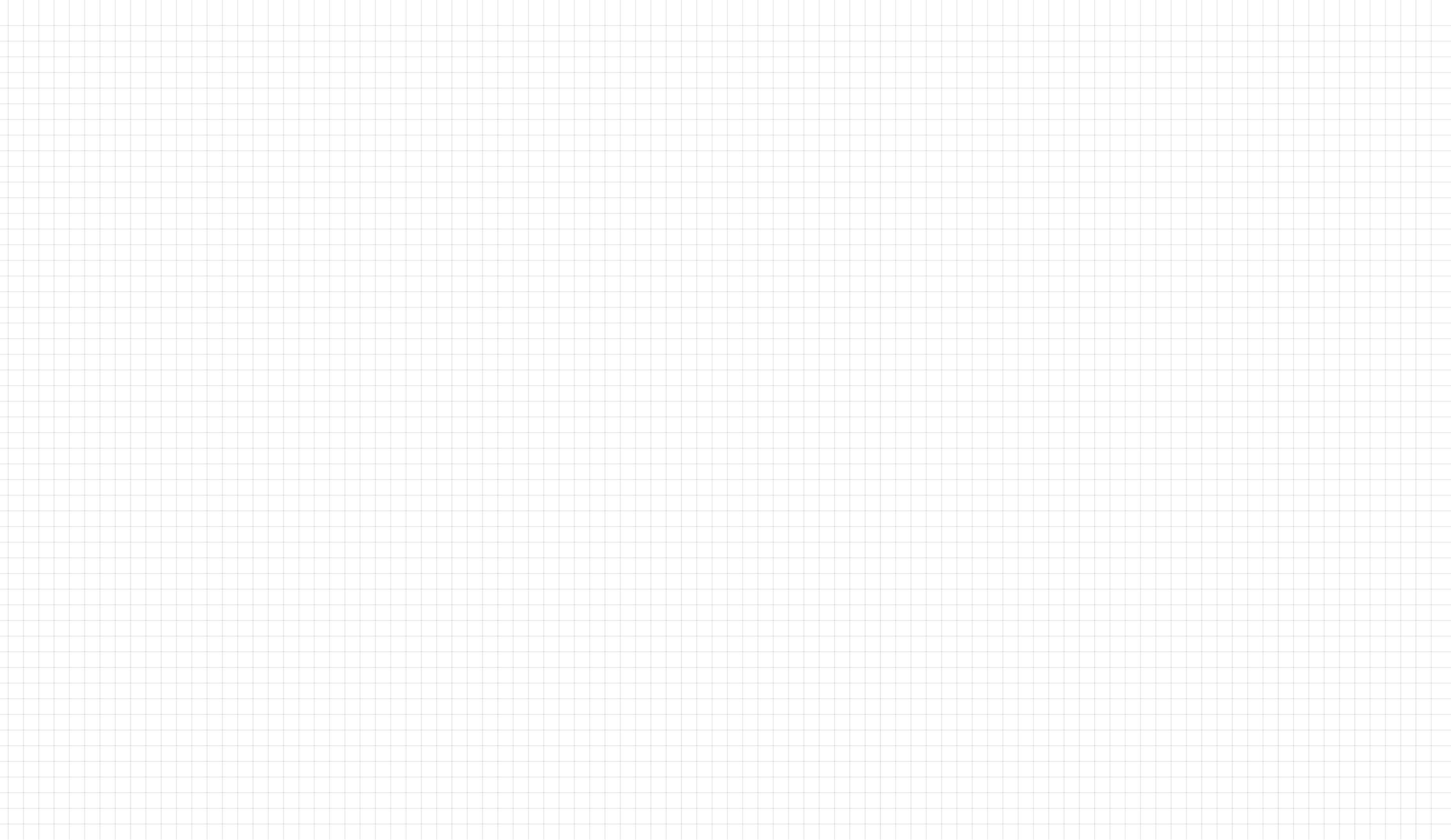 PART 02
选题背景与意义
选题背景与意义
选题背景与意义
研究方法与过程
点击添加相关标题文字，点击添加相关标题文字，点击添加相关标题文字，点击添加相关标题文字，点击添加相关标题文字，点击添加相关标题文字。
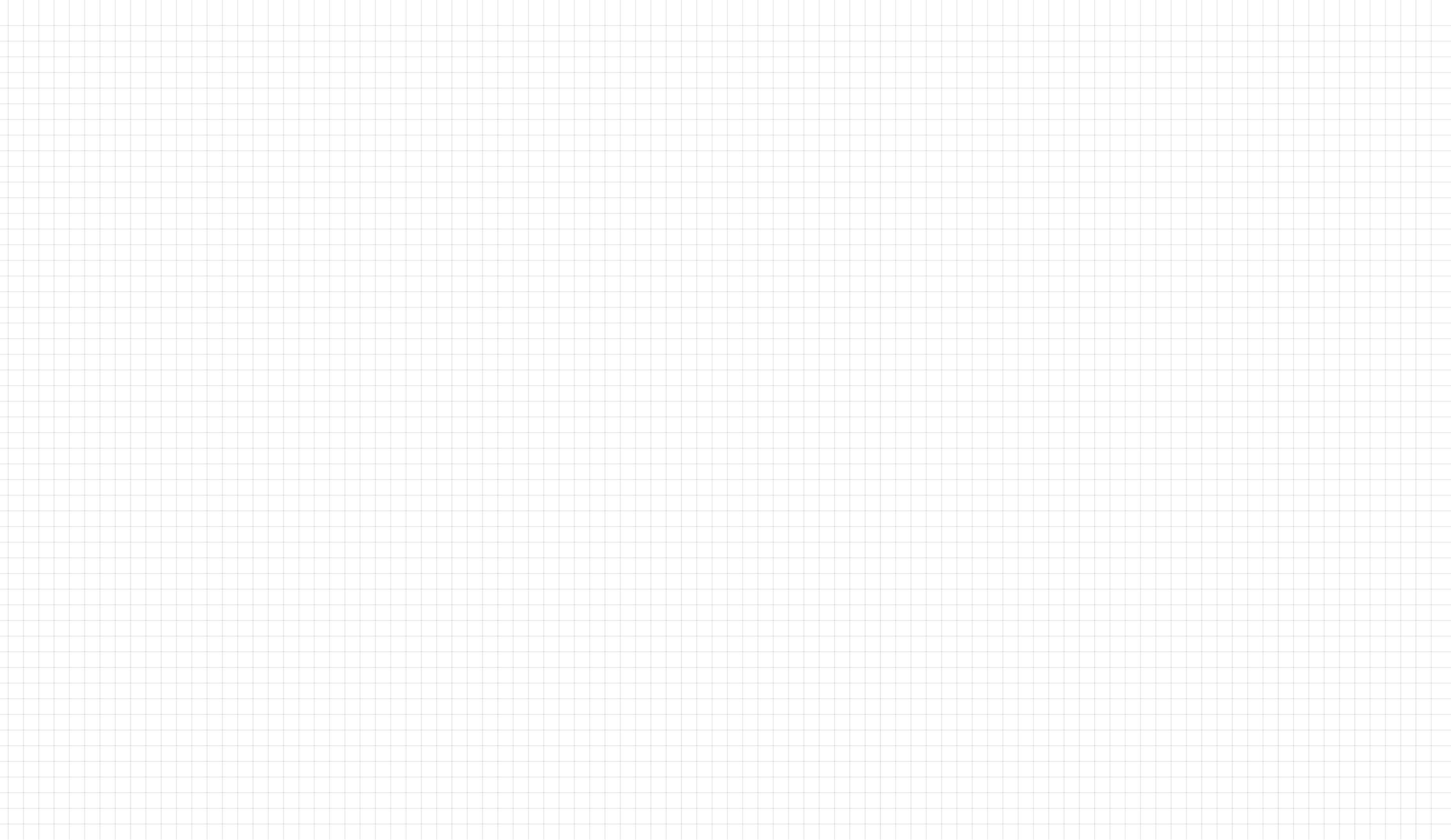 研究方法与过程
单击此处编辑内容，所有图形线条及其相应素材均可自由编辑、改色、替换
单击此处编辑内容，所有图形线条及其相应素材均可自由编辑、改色、替换
单击此处编辑内容，所有图形线条及其相应素材均可自由编辑、改色、替换
单击此处编辑内容，所有图形线条及其相应素材均可自由编辑、改色、替换
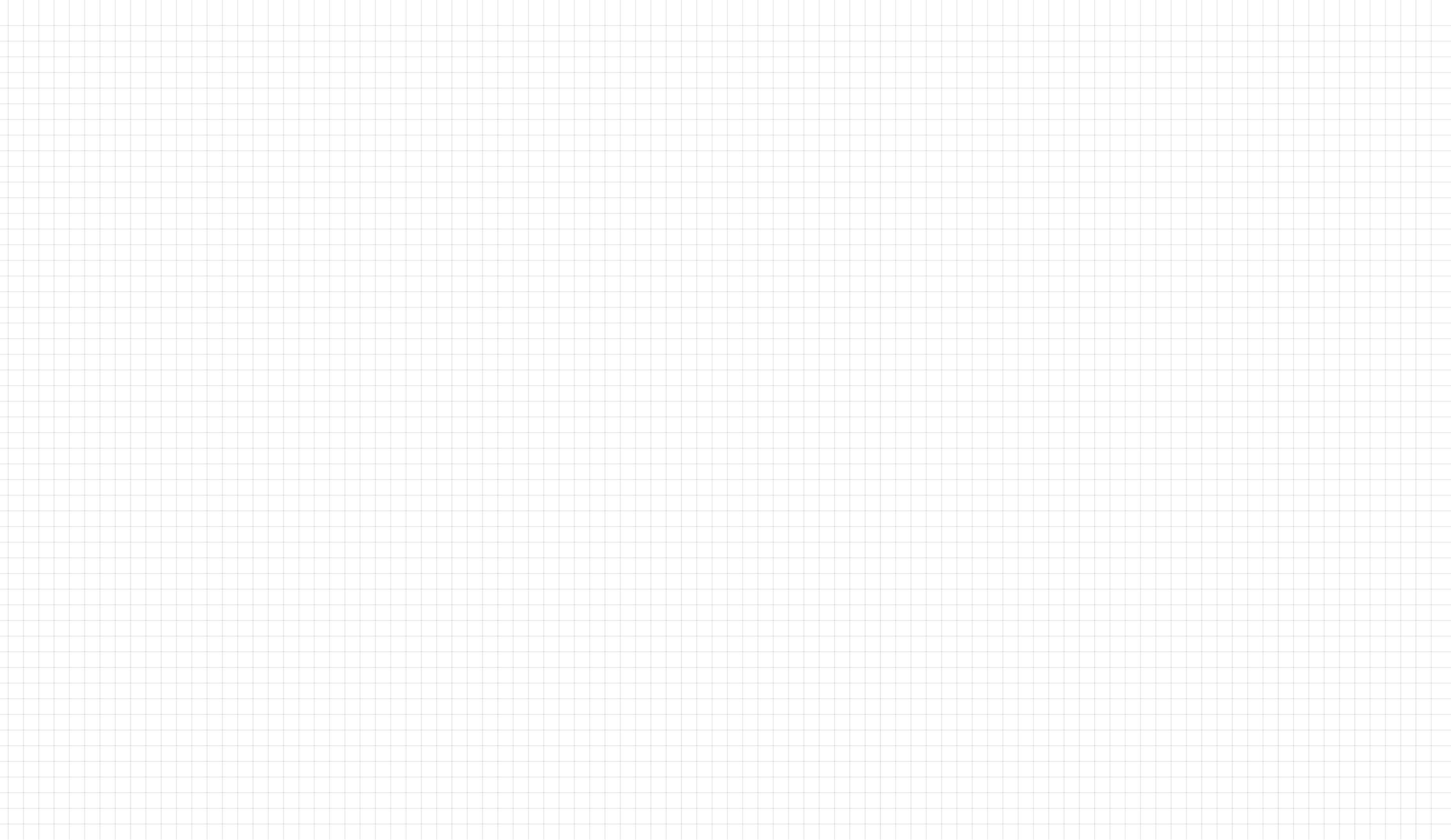 研究方法与过程
点击添加相关标题文字，点击添加相关标题文字，点击添加相关标题文字，点击添加相关标题文字，
2019
点击添加相关标题文字，点击添加相关标题文字，点击添加相关标题文字，点击添加相关标题文字，
2018
点击添加相关标题文字，点击添加相关标题文字，点击添加相关标题文字，点击添加相关标题文字，
2017
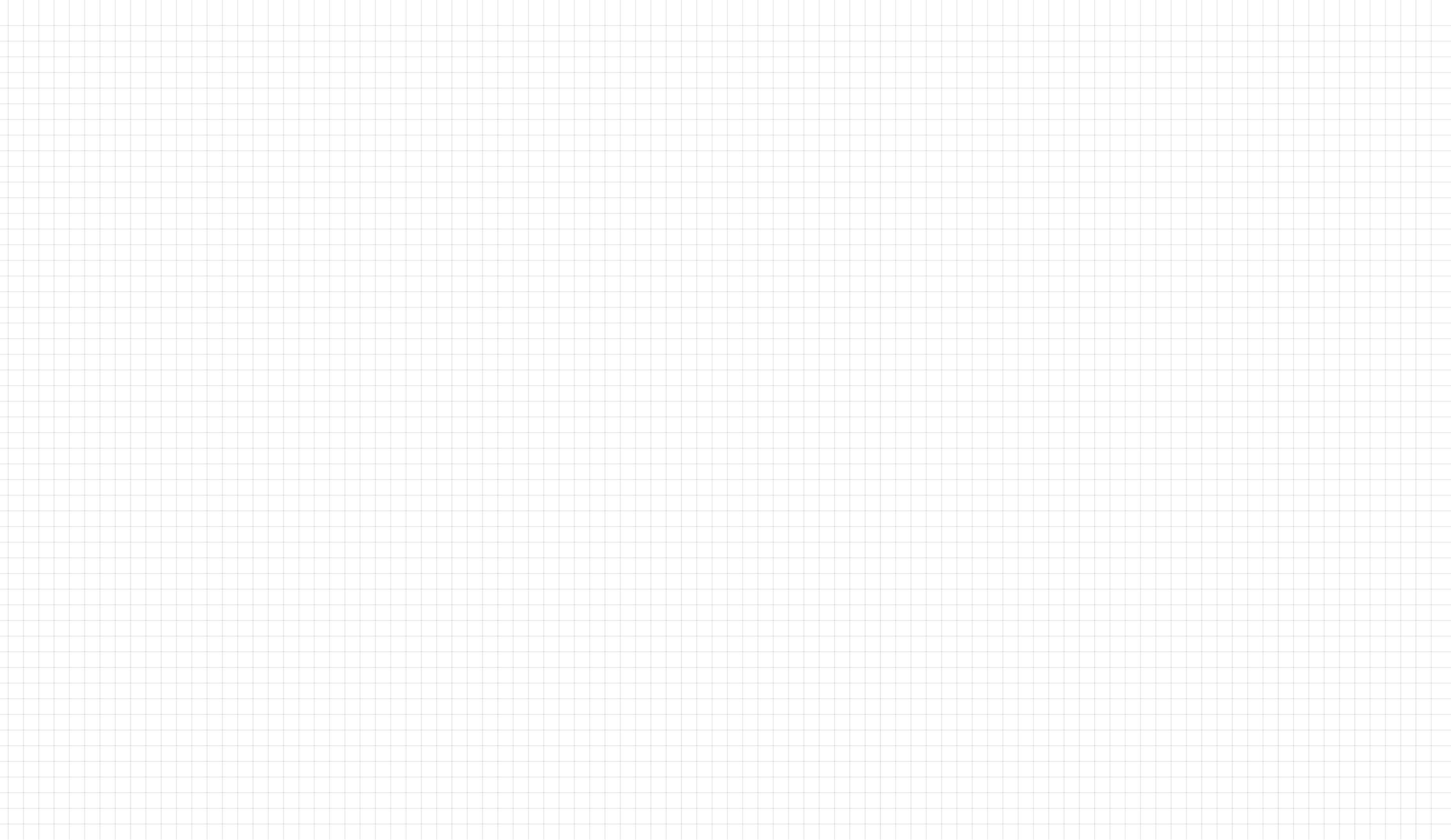 PART 03
选题背景与意义
选题背景与意义
选题背景与意义
成果展示与应用
点击添加相关标题文字，点击添加相关标题文字，点击添加相关标题文字，点击添加相关标题文字，点击添加相关标题文字，点击添加相关标题文字。
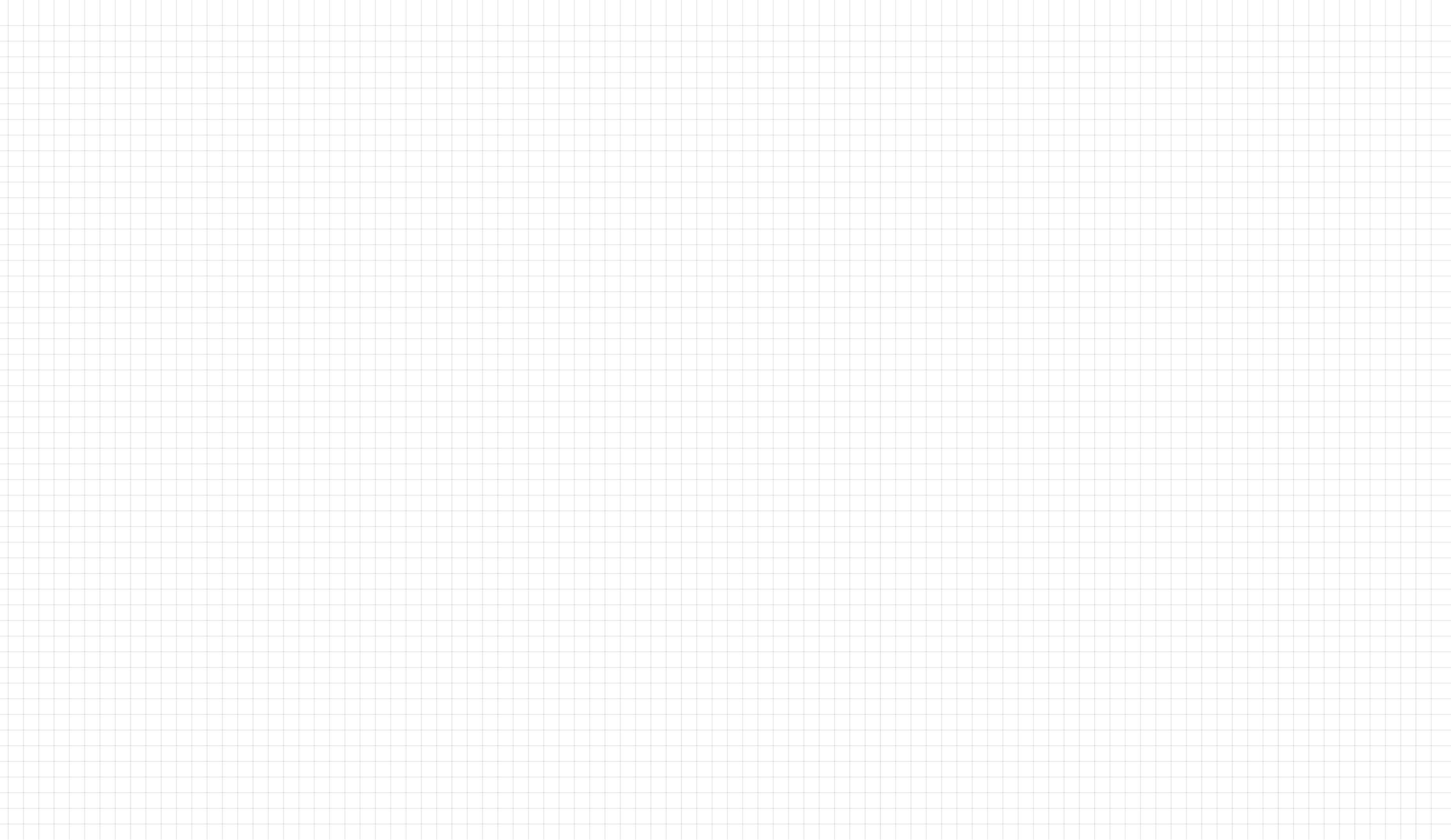 成果展示与应用
02
点击添加标题
点击添加相关标题文字，点击添加相关标题文字，点击添加相关标题文字，
点击添加标题
点击添加相关标题文字，点击添加相关标题文字，点击添加相关标题文字，
01
单击
  添加
  标题
单击添    加标题
单击添加标题
单击
  添加
  标题
03
04
点击添加标题
点击添加相关标题文字，点击添加相关标题文字，点击添加相关标题文字，
点击添加标题
点击添加相关标题文字，点击添加相关标题文字，点击添加相关标题文字，
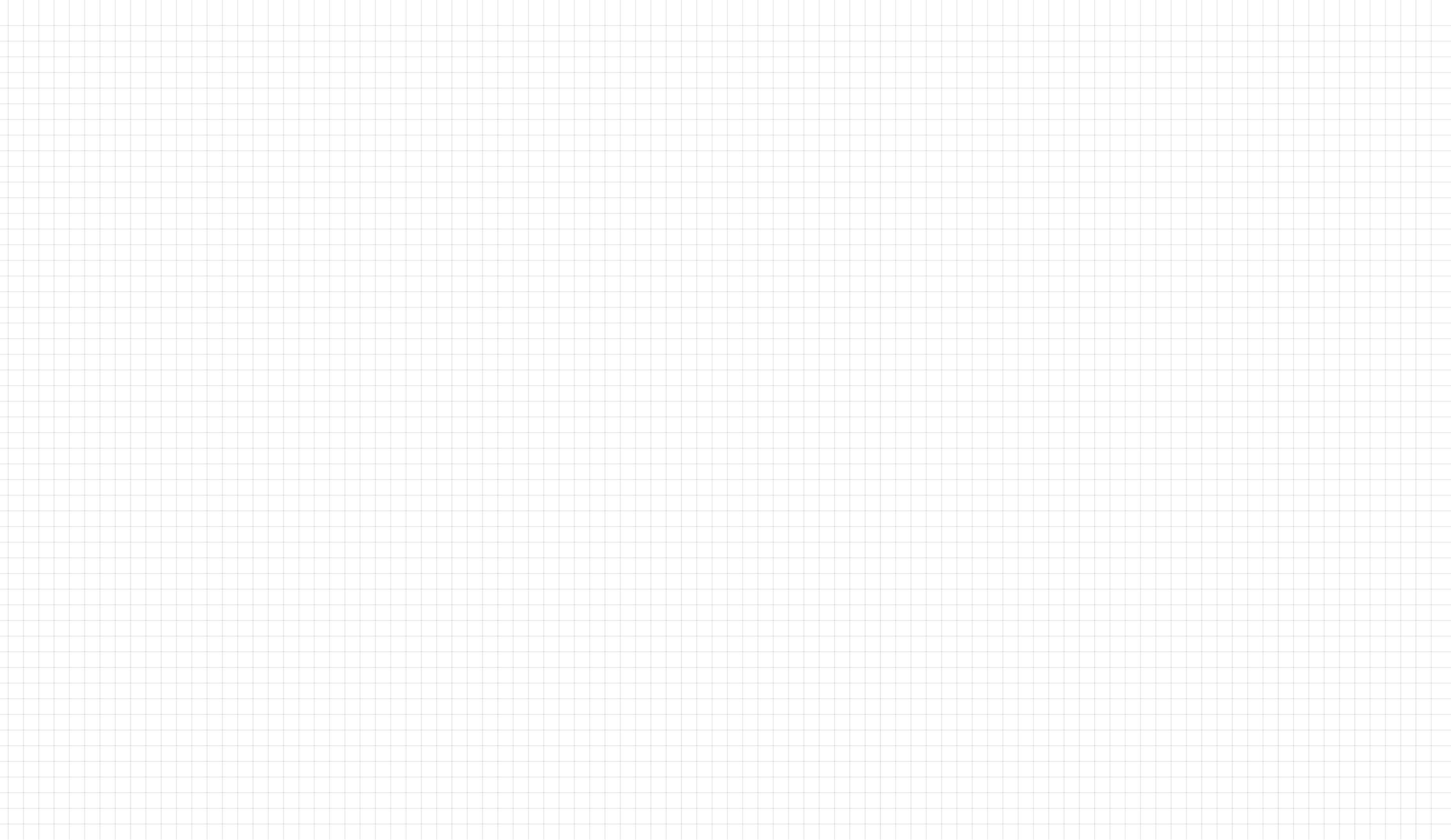 成果展示与应用
请在此添加关键字
请在此添加关键字
请在此添加关键字
点击添加相关标题文字，点击添加相关标题文字，点击添加相关标题文字，点击添加相关标题文字，点击添加相关标题文字，
点击添加相关标题文字，点击添加相关标题文字，点击添加相关标题文字，点击添加相关标题文字，点击添加相关标题文字，
点击添加相关标题文字，点击添加相关标题文字，点击添加相关标题文字，点击添加相关标题文字，点击添加相关标题文字，
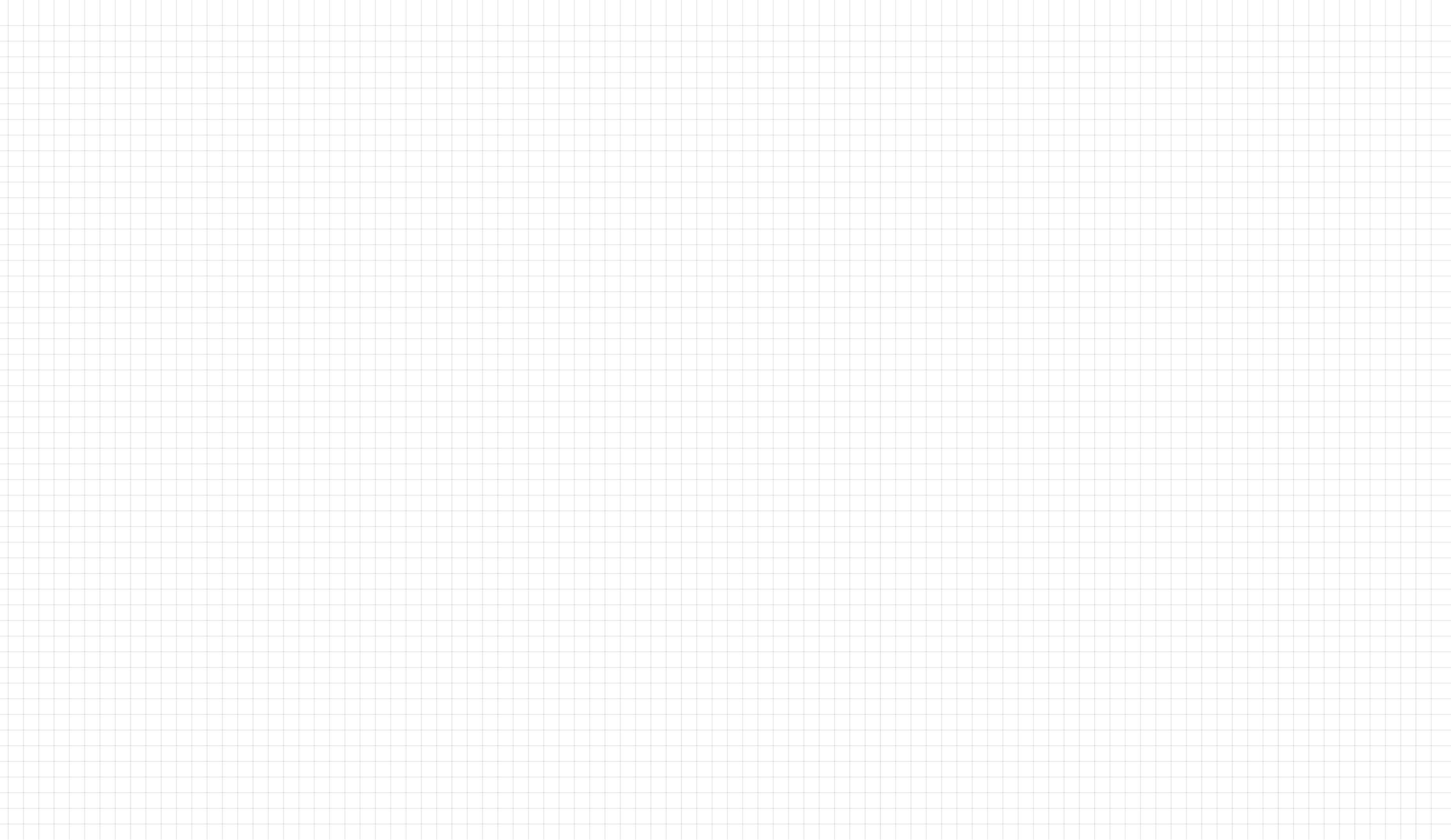 PART 04
选题背景与意义
选题背景与意义
选题背景与意义
论文总结
点击添加相关标题文字，点击添加相关标题文字，点击添加相关标题文字，点击添加相关标题文字，点击添加相关标题文字，点击添加相关标题文字。
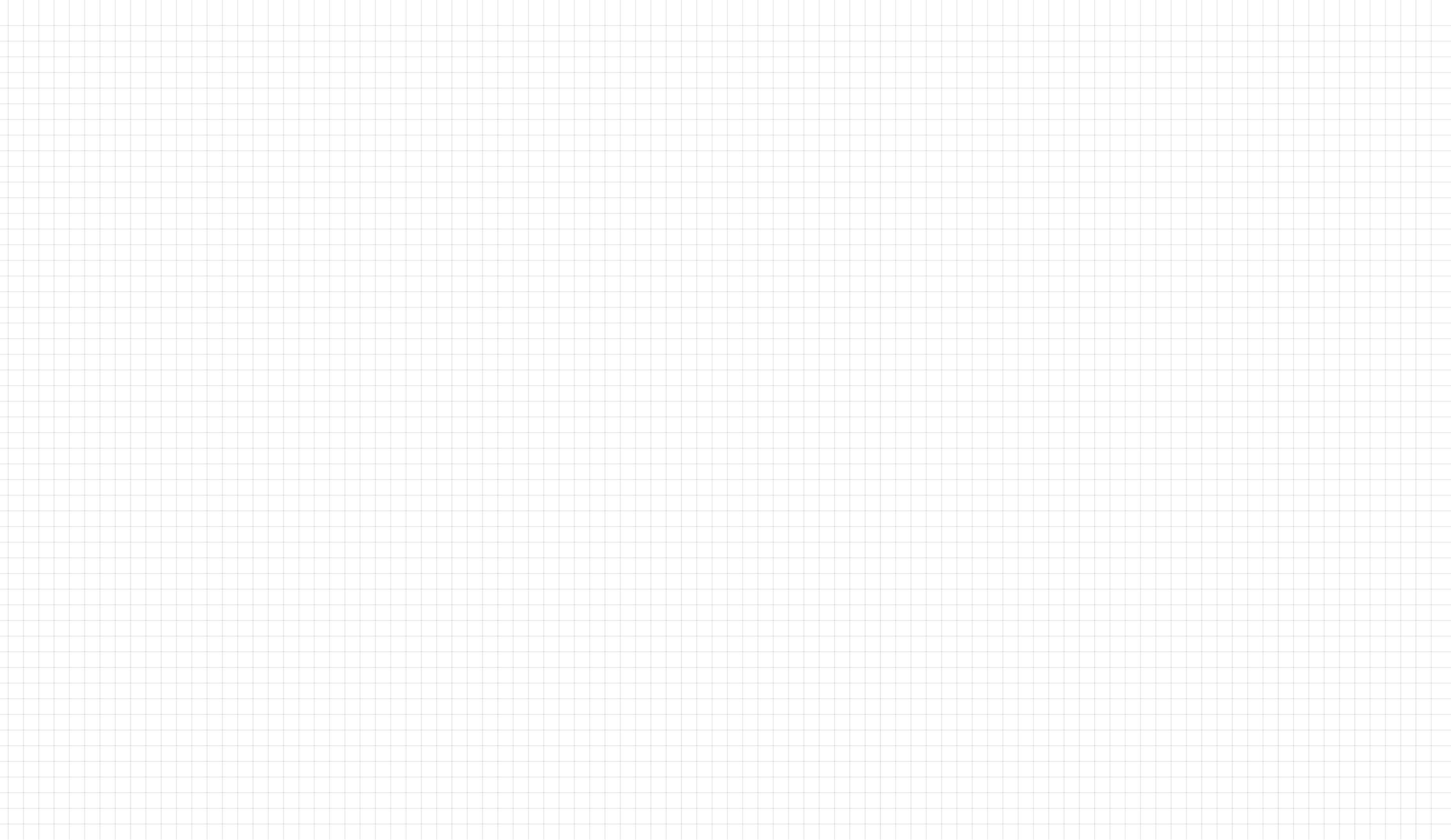 论文总结
双击输入替换内容编辑文字双击输入替换内容编辑文字
双击输入替换内容编辑文字双击输入替换内容编辑文字
双击输入替换内容编辑文字双击输入替换内容编辑文字
双击输入替换内容编辑文字双击输入替换内容编辑文字
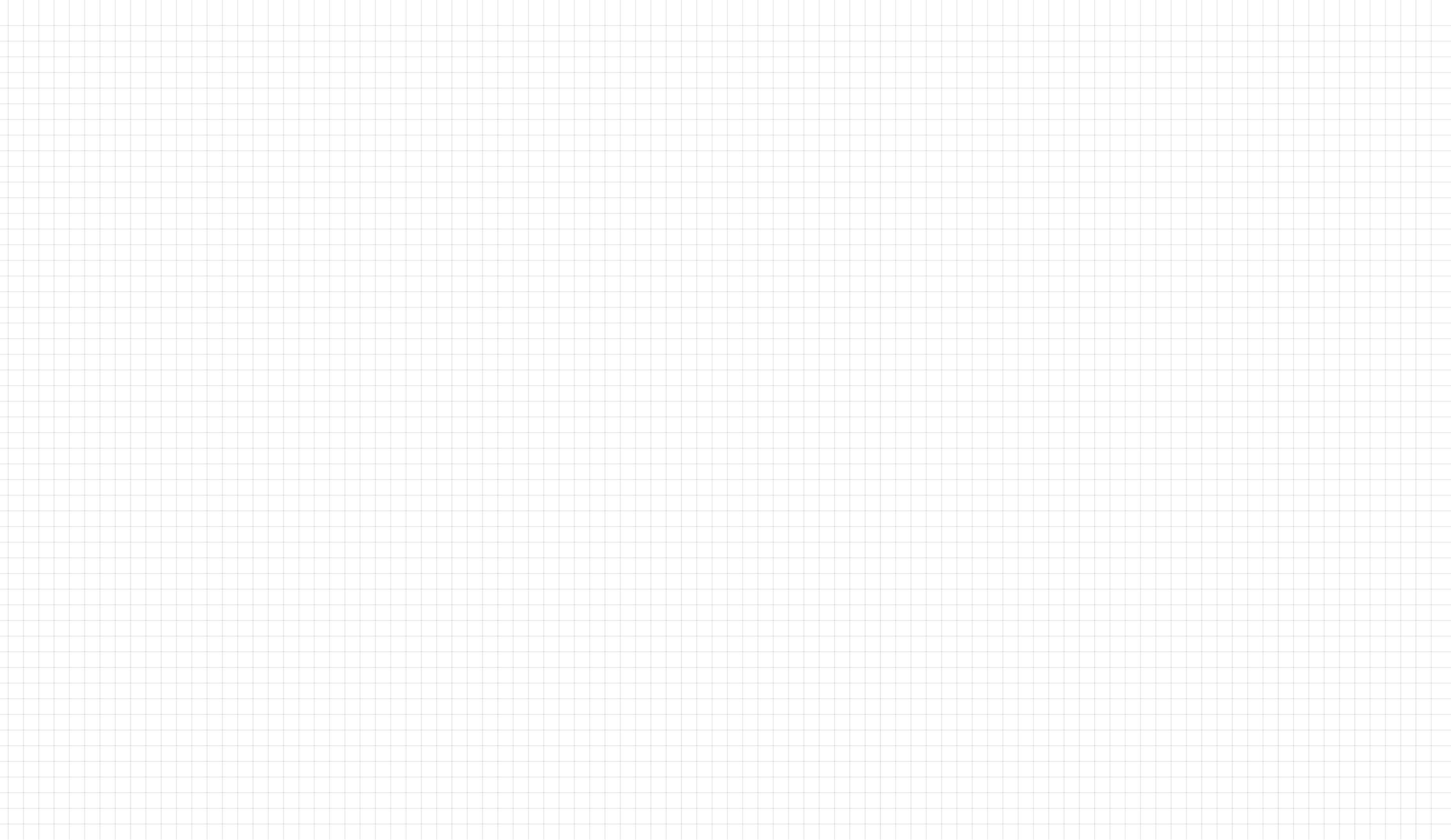 论文总结
点击添加标题
点击添加相关标题文字，点击添加相关标题文字，点击添加相关标题文字，
点击添加标题
点击添加相关标题文字，点击添加相关标题文字，点击添加相关标题文字，
添加文本
点击添加标题
点击添加相关标题文字，点击添加相关标题文字，点击添加相关标题文字，
点击添加标题
点击添加相关标题文字，点击添加相关标题文字，点击添加相关标题文字，
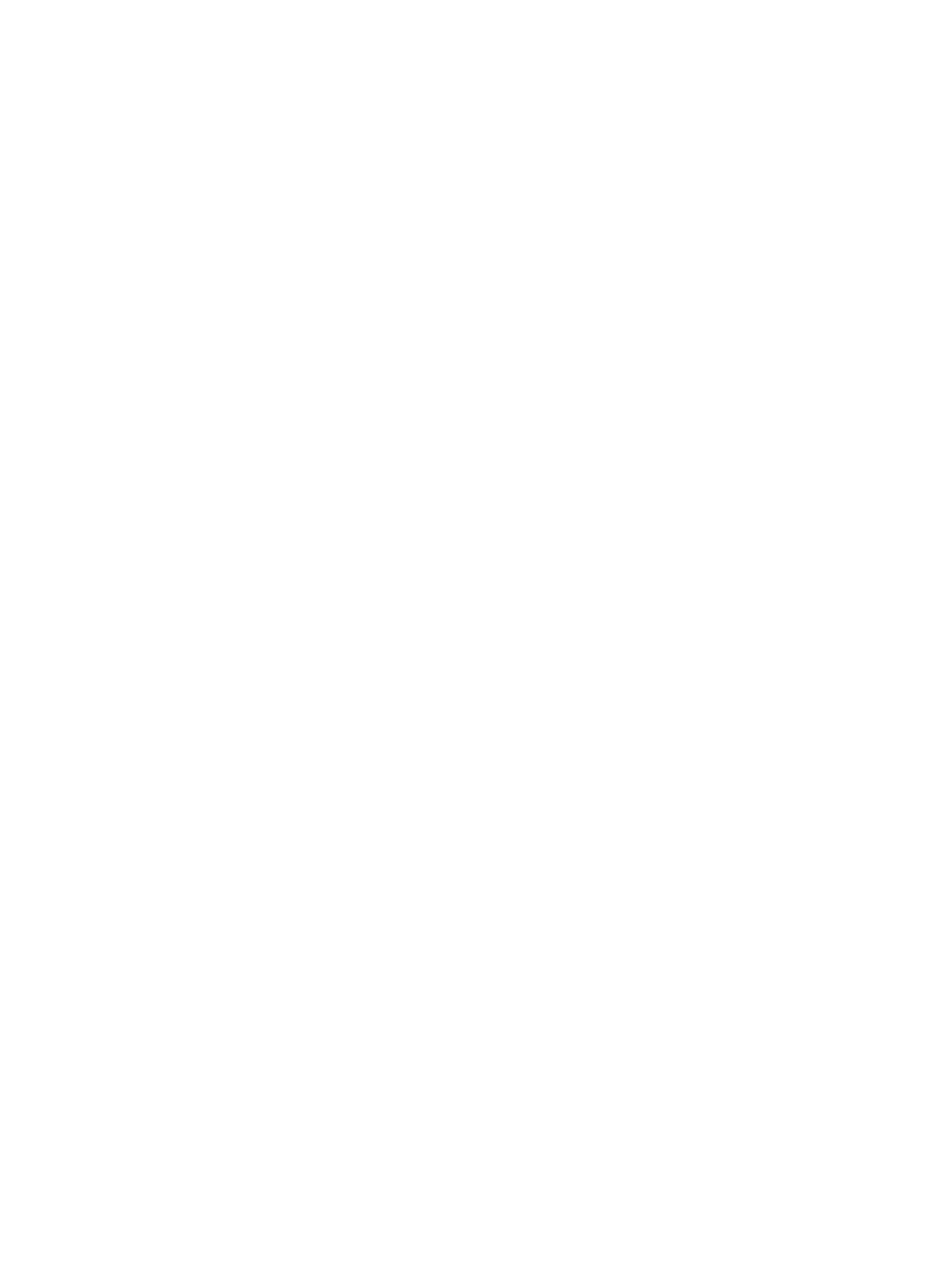 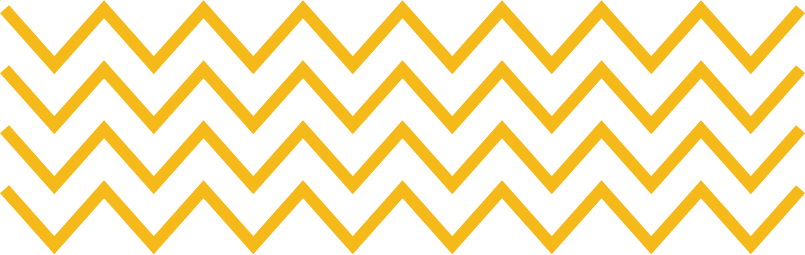 输入大学名称
LOGO
谢谢观看请指正
输入论文名称
答辩人:PPT汇
答辩时间:XXX
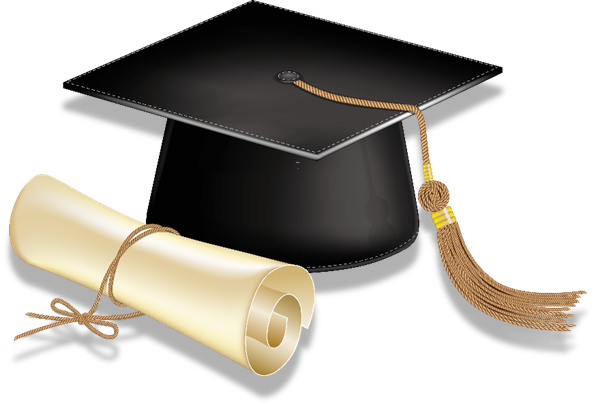 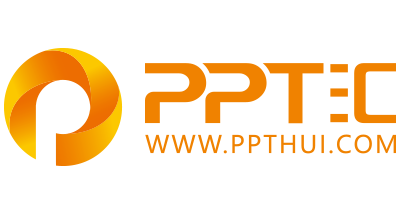 上万精品PPT模板全部免费下载
PPT汇    www.ppthui.com
PPT模板下载：www.ppthui.com/muban/            行业PPT模板：www.ppthui.com/hangye/
工作PPT模板：www.ppthui.com/gongzuo/         节日PPT模板：www.ppthui.com/jieri/
PPT背景图片： www.ppthui.com/beijing/            PPT课件模板：www.ppthui.com/kejian/
[Speaker Notes: 模板来自于 https://www.ppthui.com    【PPT汇】]
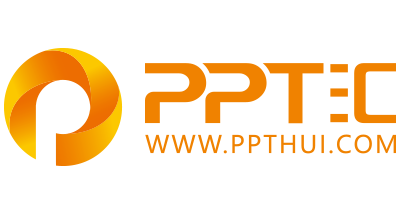 10000+套精品PPT模板全部免费下载
www.ppthui.com
PPT汇

PPT模板下载：www.ppthui.com/muban/            行业PPT模板：www.ppthui.com/hangye/
工作PPT模板：www.ppthui.com/gongzuo/         节日PPT模板：www.ppthui.com/jieri/
党政军事PPT：www.ppthui.com/dangzheng/     教育说课课件：www.ppthui.com/jiaoyu/
PPT模板：简洁模板丨商务模板丨自然风景丨时尚模板丨古典模板丨浪漫爱情丨卡通动漫丨艺术设计丨主题班会丨背景图片

行业PPT：党政军事丨科技模板丨工业机械丨医学医疗丨旅游旅行丨金融理财丨餐饮美食丨教育培训丨教学说课丨营销销售

工作PPT：工作汇报丨毕业答辩丨工作培训丨述职报告丨分析报告丨个人简历丨公司简介丨商业金融丨工作总结丨团队管理

More+
[Speaker Notes: 模板来自于 https://www.ppthui.com    【PPT汇】]